Dobro došli na čas matematike!
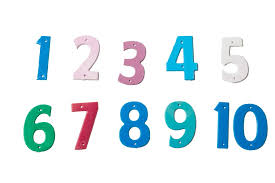 Sada kada smo savladali tablicu deljenja brojevima koje smo do sada učili, možemo da nastavimo dalje.


Hajde za početak da se nečega podsetimo!
1 • 6 = 6 8• 1 = 8
Kada je jedan činilac 1, proizvod je jednak drugom činiocu.
0• 6 = 0 5 • 0= 0
Kada je jedan činilac 0, proizvod je jednak nuli.
Sada pažljivo pročitajte sledeće situacije i razmislite kako ćemo ih zapisati i izračunati.
Mama je napravila 9 krofni za Mariju i njene dve drugarice. 
Ako podele tako da svaka dobije podjednako, koliko će dobiti?
9:3=3
Broj koliko će svaka dobiti.
drugarice
krofne
Drugarice su bile sprečene da dođu, Marija će krofne pojesti sama. Koliko će krofni Marija dobiti.

9   :  1    =   9
deljenik
delilac
količnik
Broj koliko će Marija pojesti.
krofne
Marija
(sama će pojesti krofne)
Sledećeg dana kada su drugarice došle mama nije pravila krofne. Koliko će krofni sada dobiti?

0    :     3  =   0
deljenik
delilac
količnik
krofne
Broj koliko će svaka dobiti.
Naslov:
Delilac 1 i deljenik 0
Zapišite sledeće:
1 : 1 = 1                         1 ∙ 1 = 1
         2 : 1 = 2                         2 ∙ 1 = 2
         3 : 1 = 3                         3 ∙ 1 = 3
         4 : 1 = 4                         4 ∙ 1 = 4
         5 : 1 = 5                         5 ∙ 1 = 5
Kada je delilac 1, količnik je jednak deljeniku.
0 : 9 = 0                            0 ∙ 9 = 0
          0 : 6 = 0                            0 ∙ 6 = 0
          0 : 7 = 0                            0 ∙ 7 = 0
          0 : 3 = 0                             0 ∙ 3= 0
          0 : 2 = 0                            0 ∙ 2 = 0

Kada delimo nulu, količniik je nula.

Treba da znaš!  
Nikada ne delimo nulom! 9:0
Dobro zapamtite sva pravila koja su vam zapisana crvenom bojom.


Sada otvorite 63. stranu u radnoj svesci, uradite zadatke i pošaljite mi kada završite.


Pišite mi ukoliko vam nešto ne bude jasno.